Blok 5
(Sier) Hoenders
1. Goudfazant
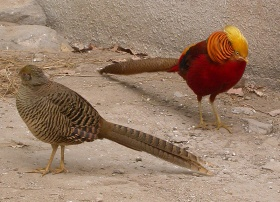 2. 	Lady Amherstfazant
3.	Ringnek fazant (bosfazant/ jachtfazant)
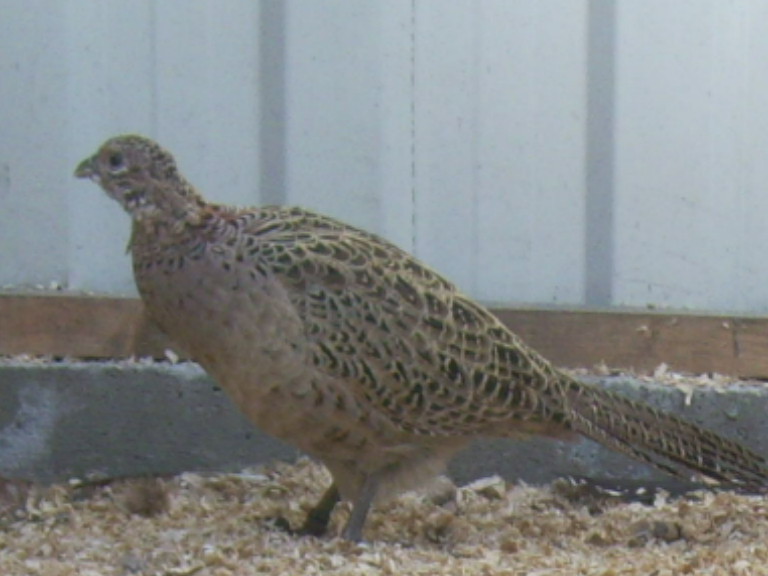 4.	Koningsfazant
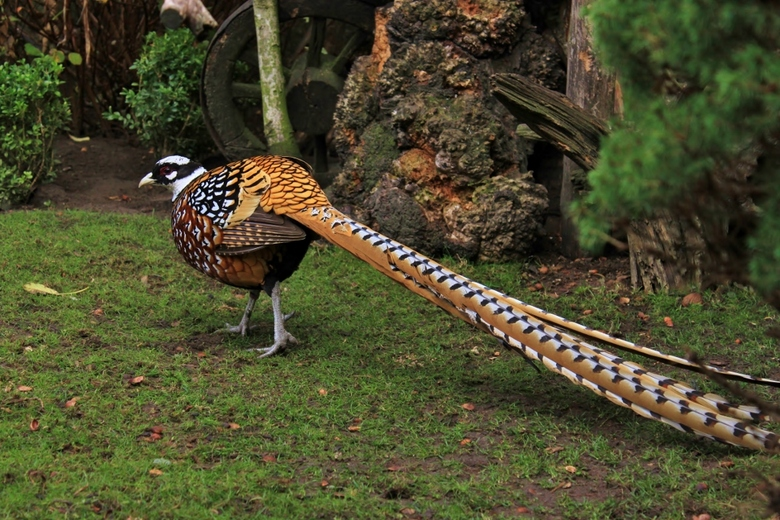 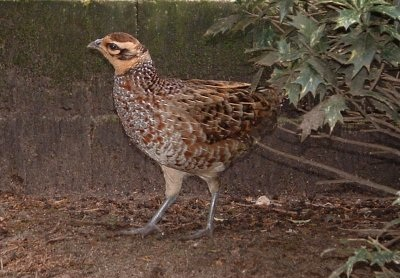 5.	Japanse kwartel
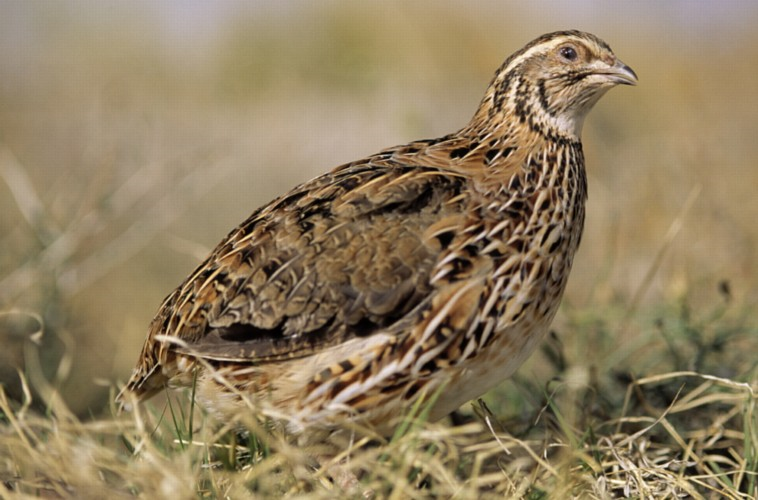 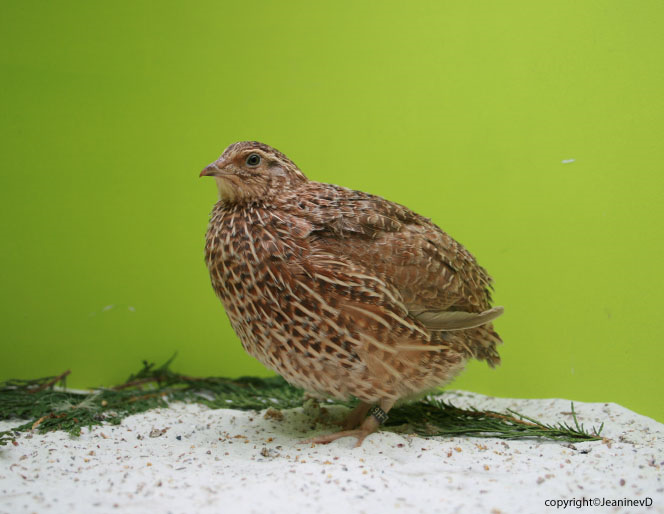 6.	Chinese dwergkwartel
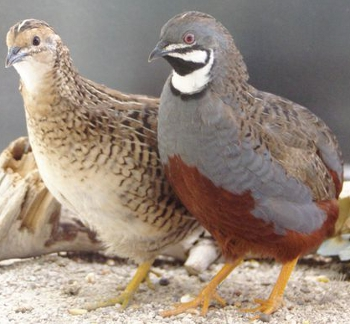 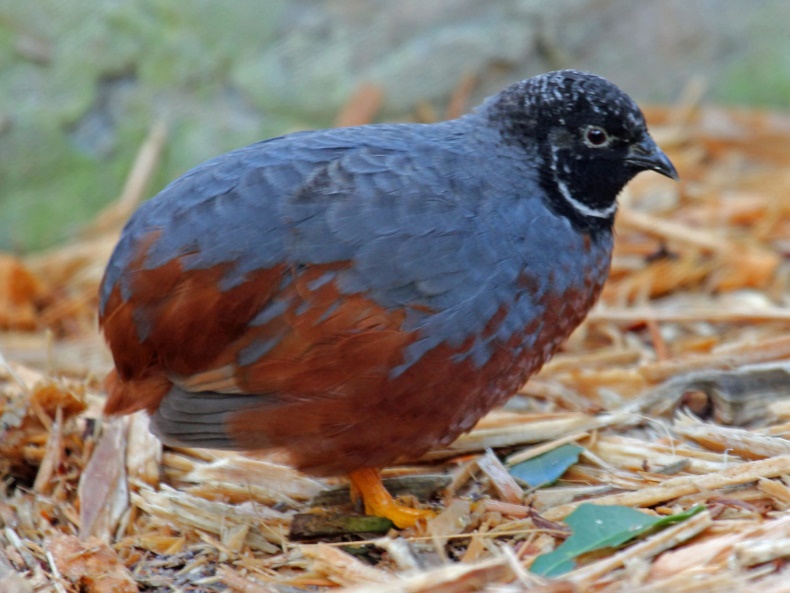 7.	Roulroul
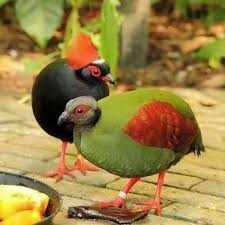 8.	Helmparelhoen
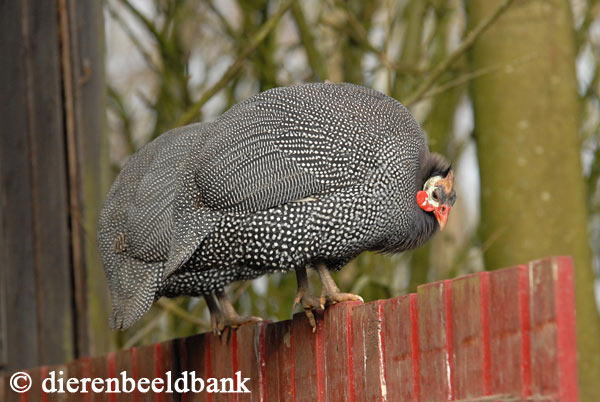 9.	Amerikaanse brons kalkoen
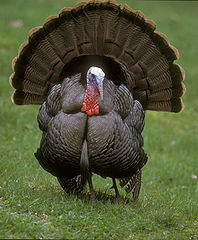 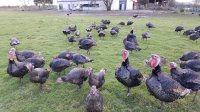 10.	Witte breed borst kalkoen
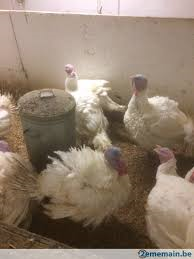 11.	Blauwe pauw
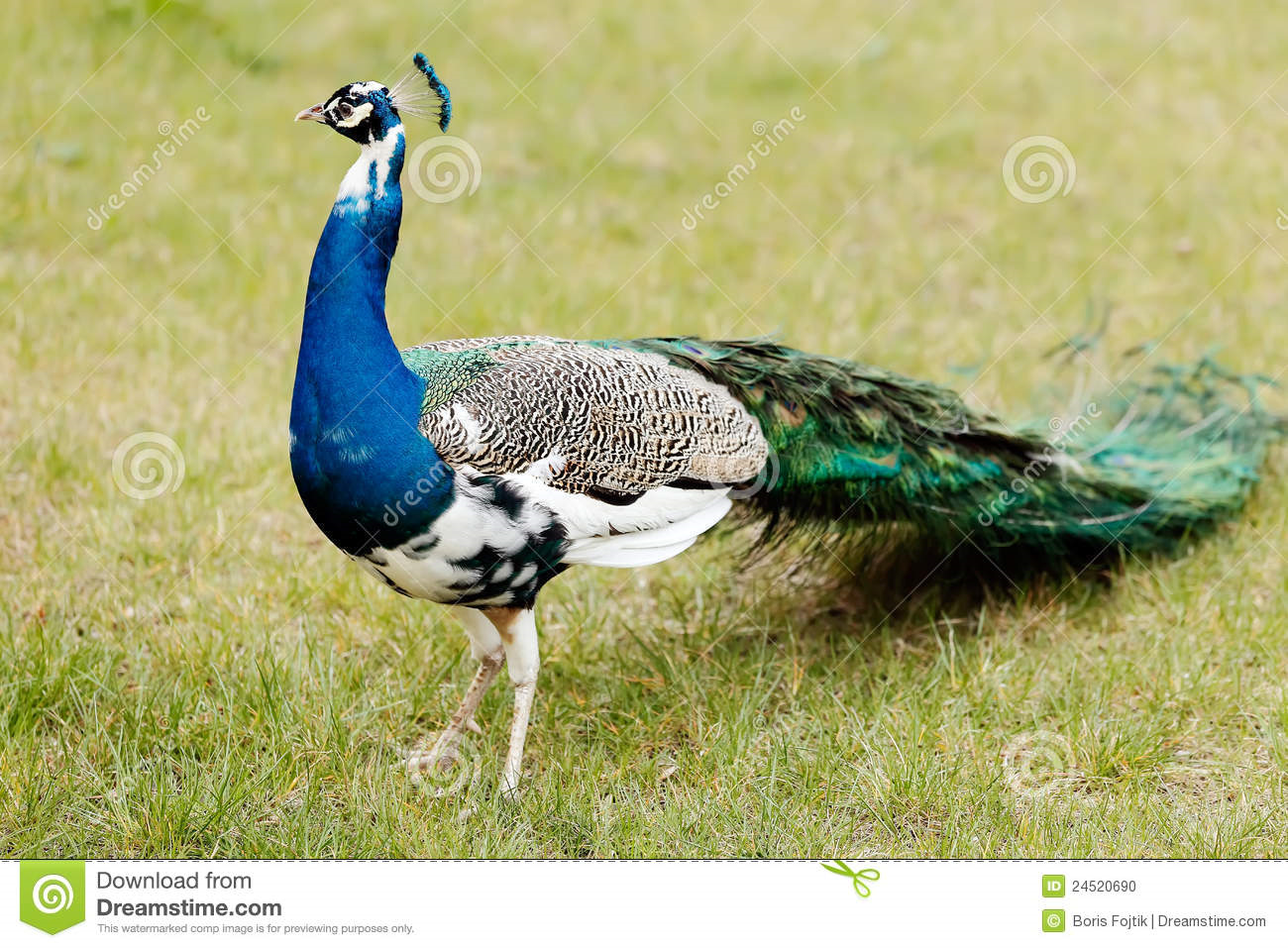 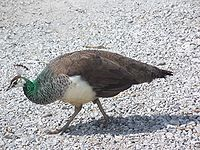 12.	Californische kuifkwartel
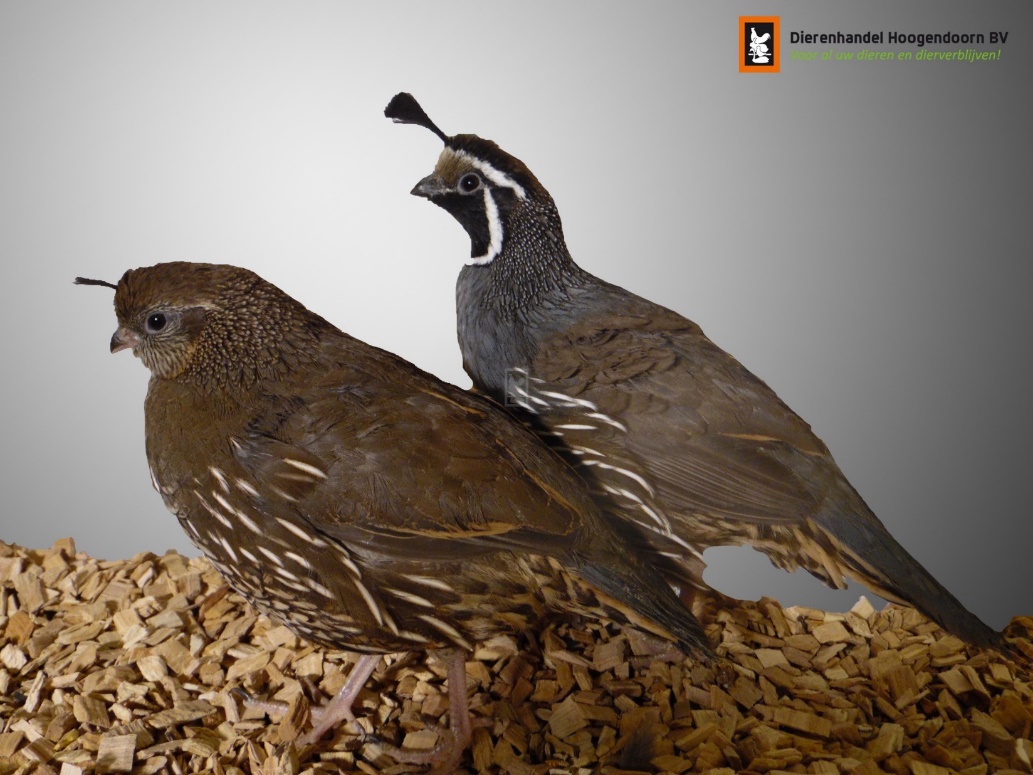 13.	Patrijs
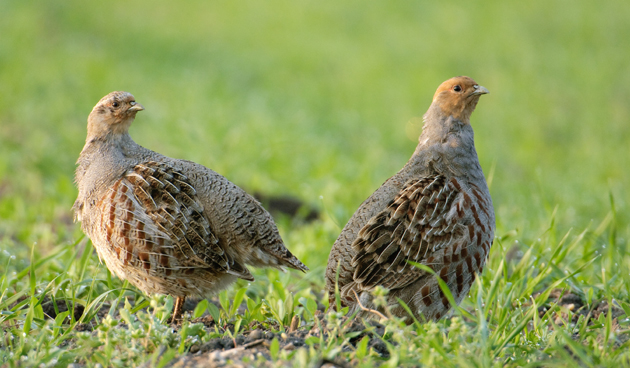 1.	Barnevelder
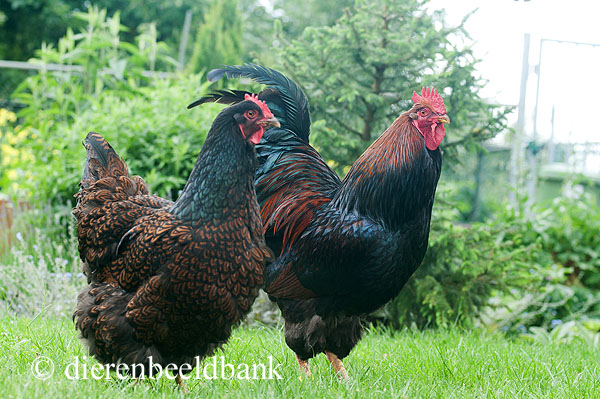 2.	Brahma
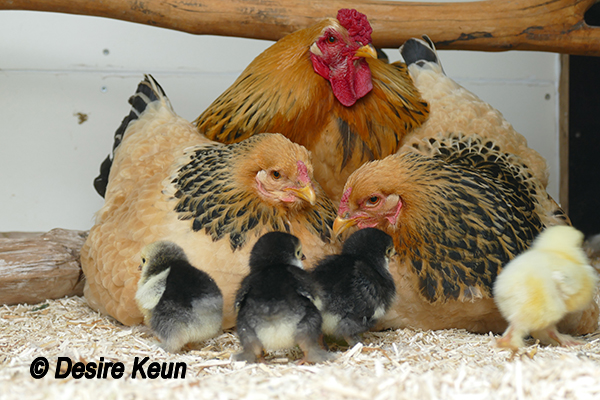 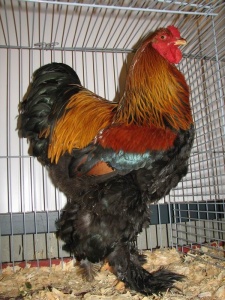 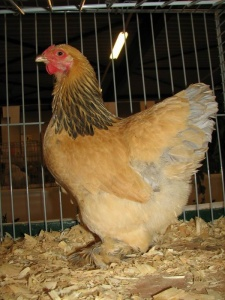 3.	Witte leghorn
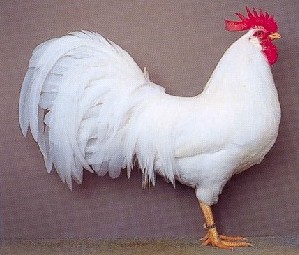 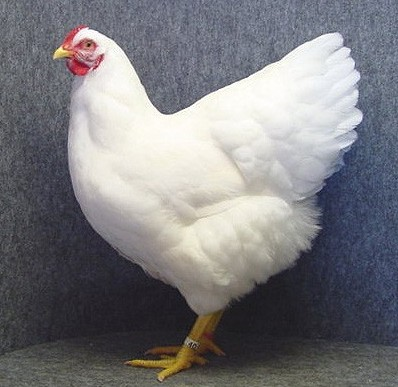 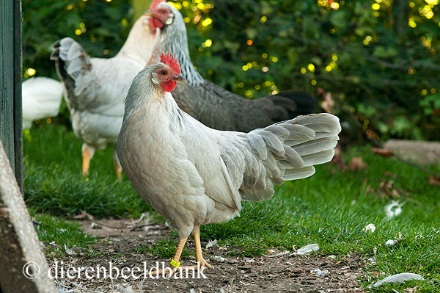 4.	Japanse zijdehoen
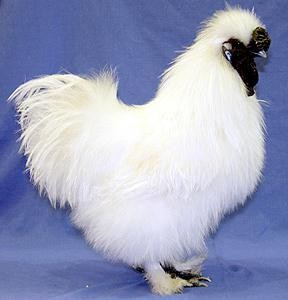 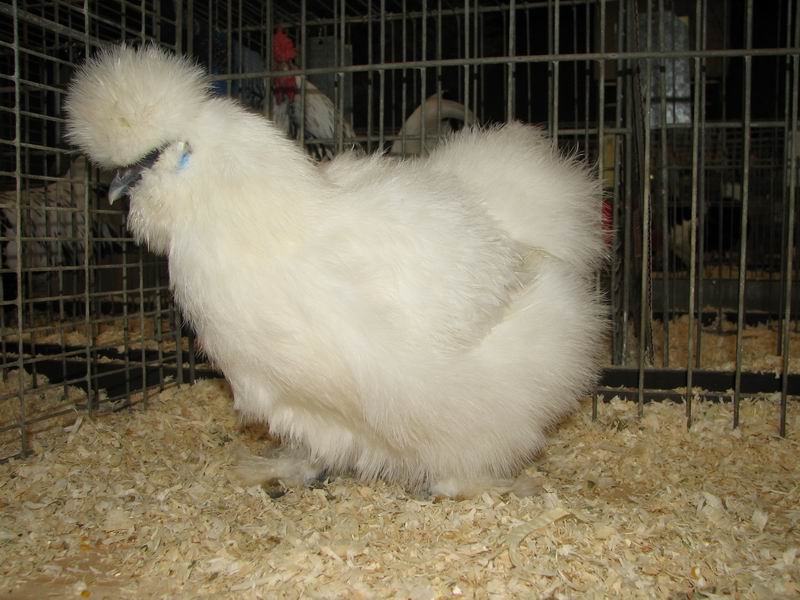 5.	Chabo
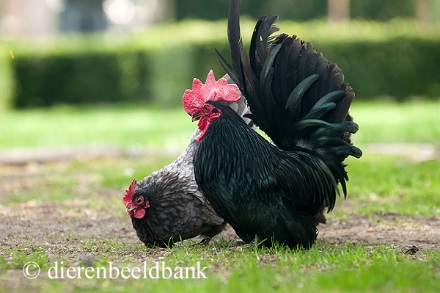 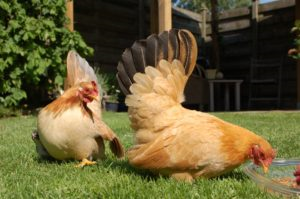 6.	Hollandse kuifhoen
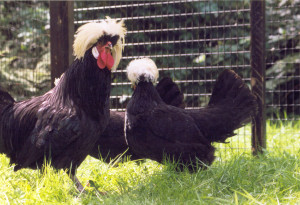 7.	Hollandse kriel
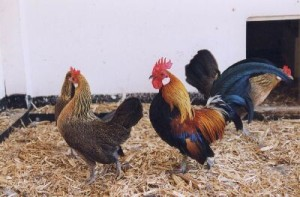 8.	Sebright
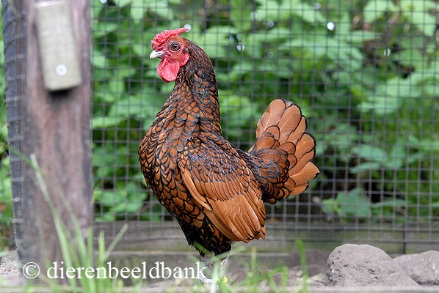 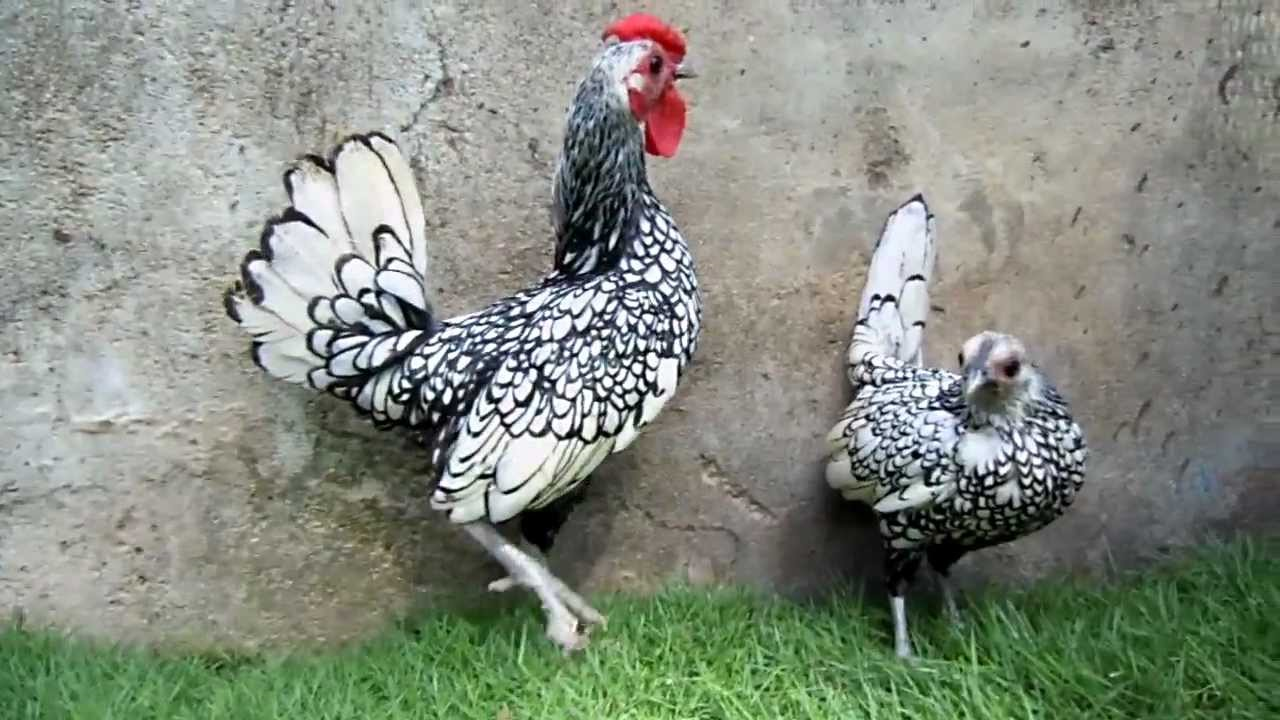 9.	Cochin
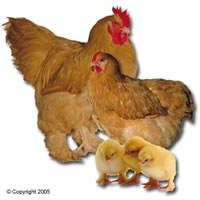 10.	Lakenvelder
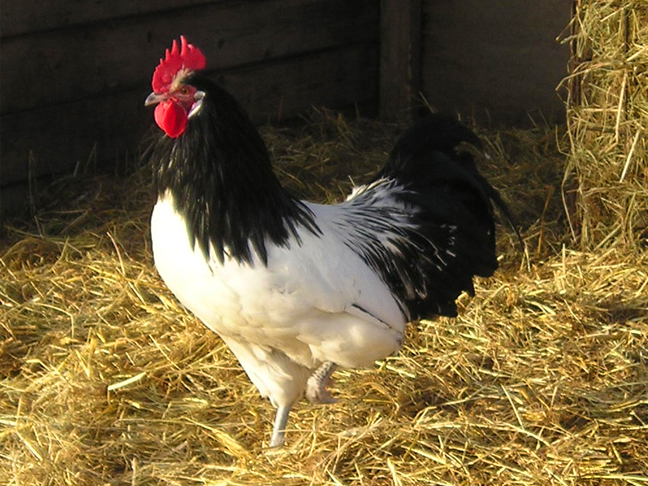 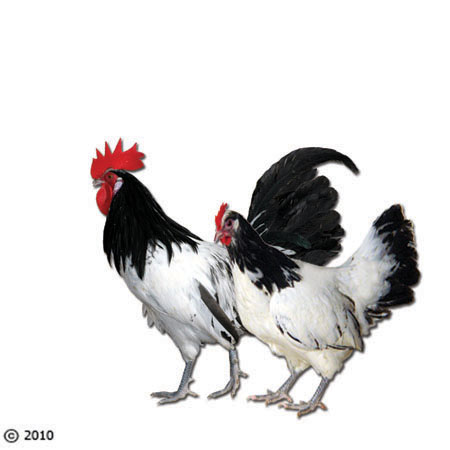 11.	Nederlandse sabelpootkriel
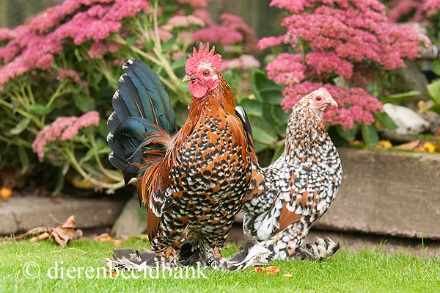 12.	Wyandotte
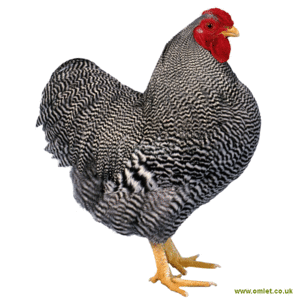 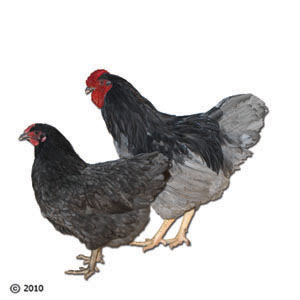 13.	Welsumer kriel
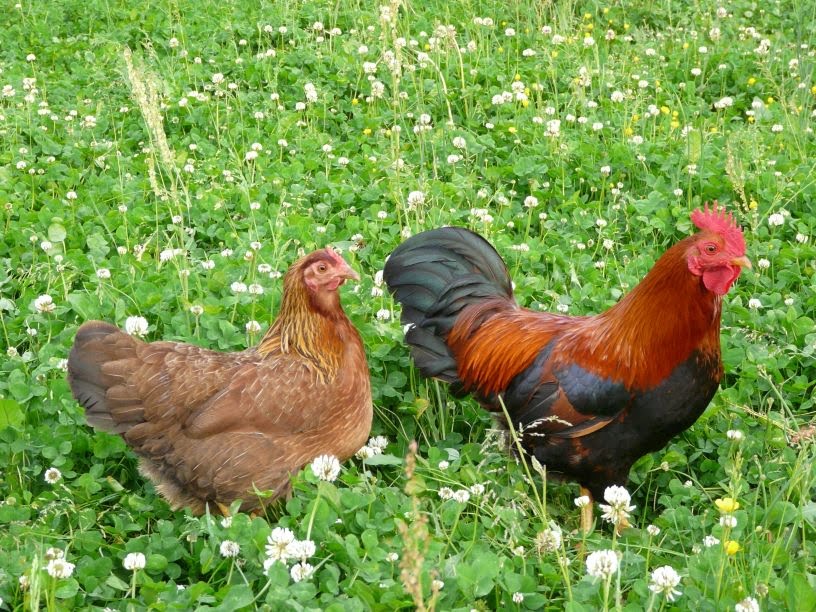 14.	Antwerpse baardkriel
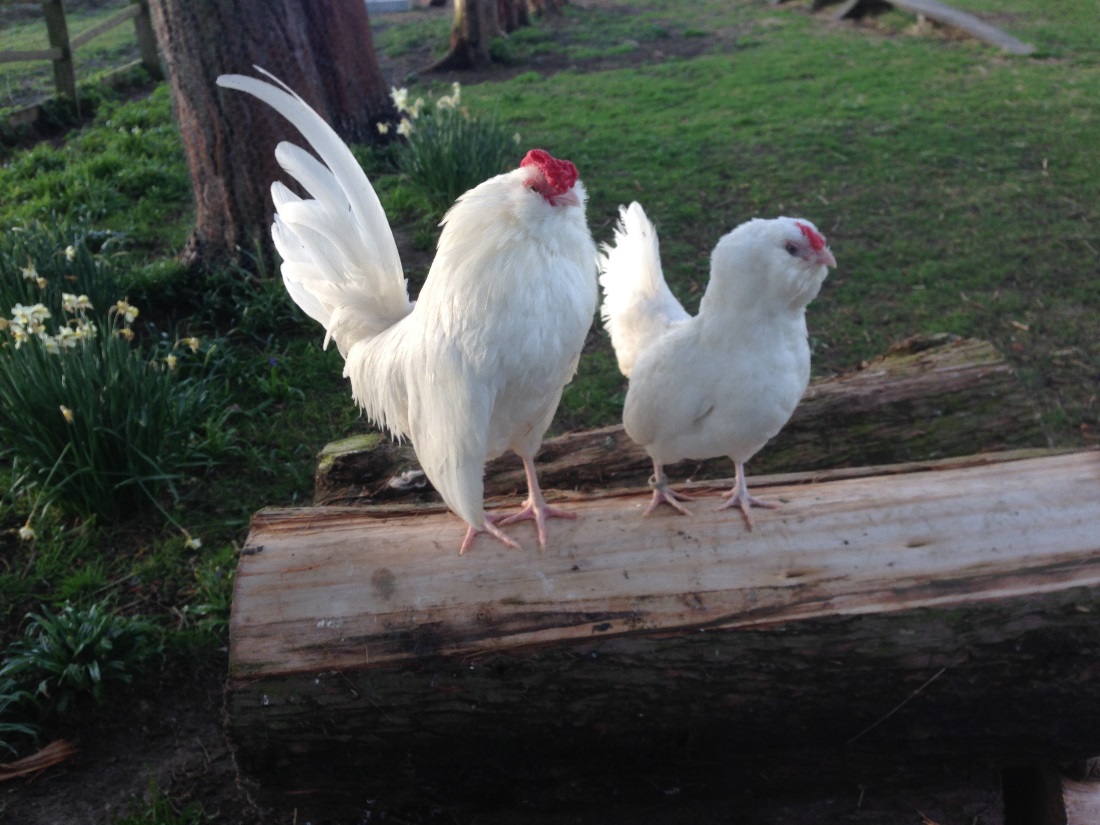 15.	Nederlandse uilebaard
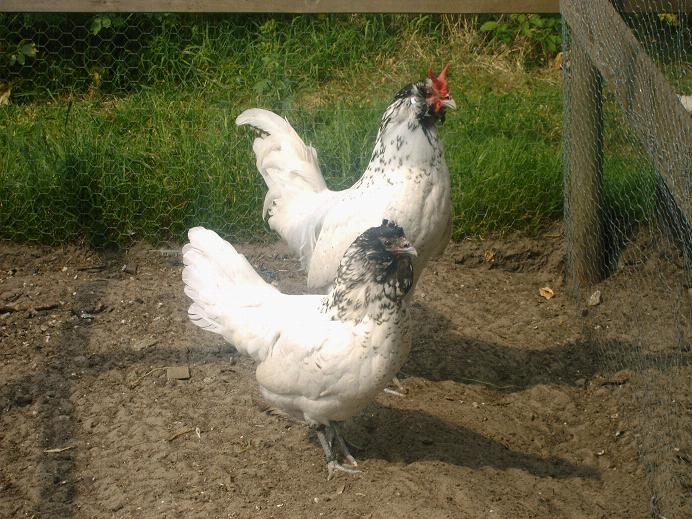 16.	Hollandse kraaikop
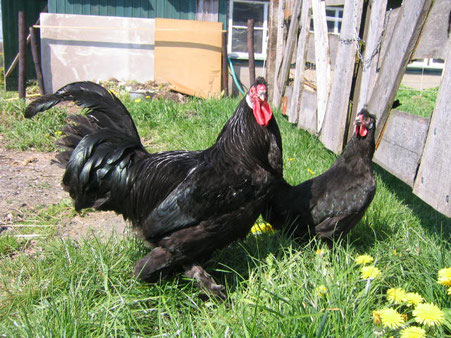 17.	Araucana
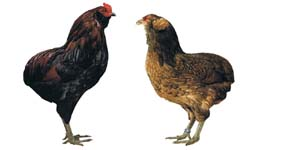 18.	Orpington
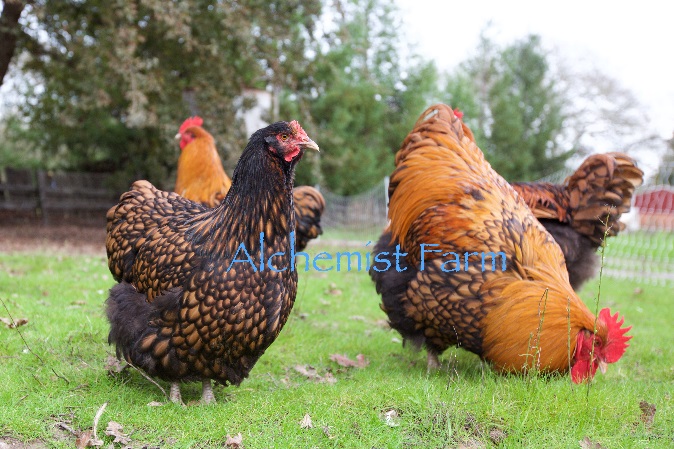 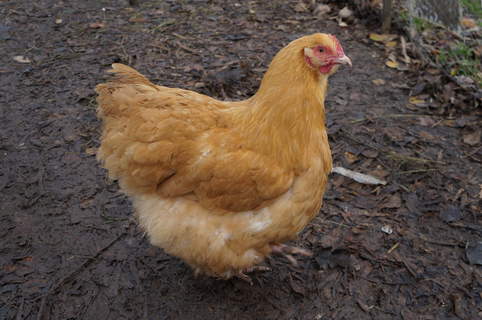 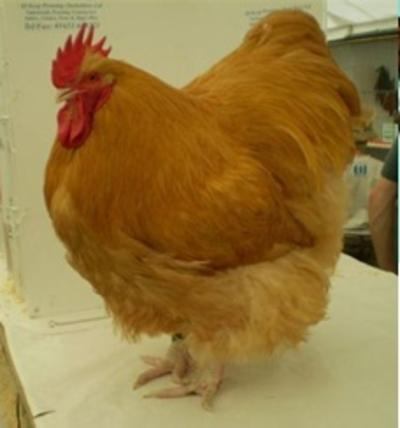 19.	Noord Hollandse blauwe
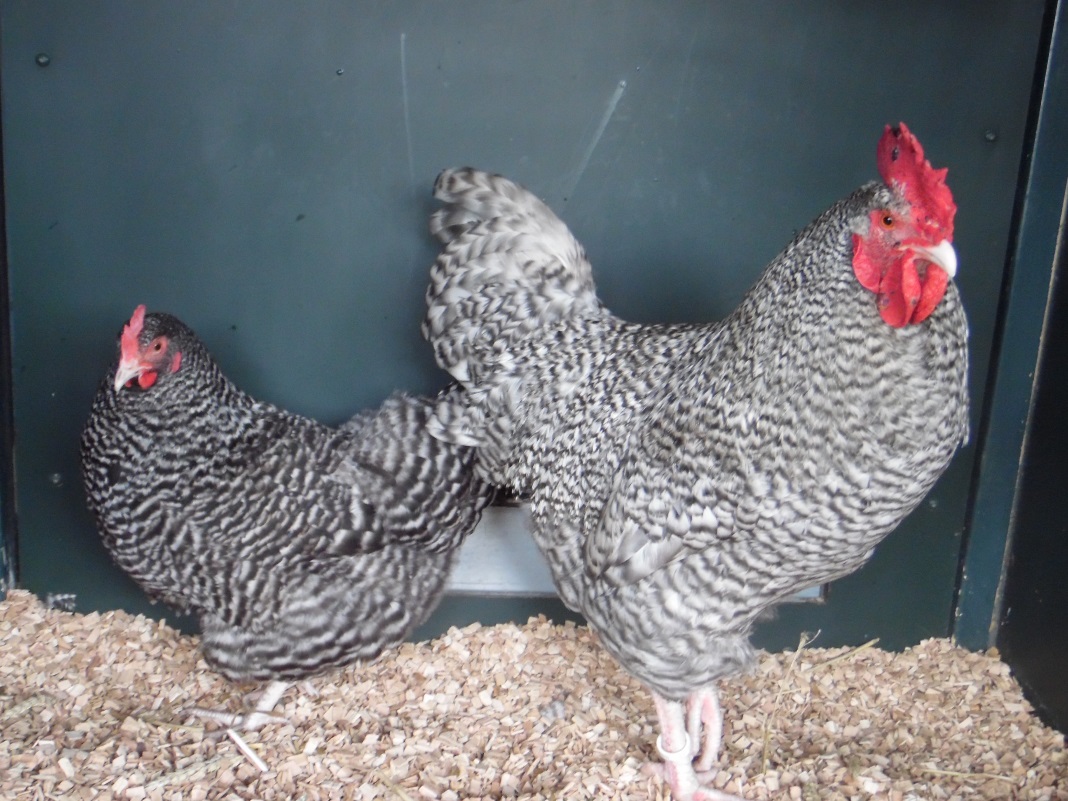